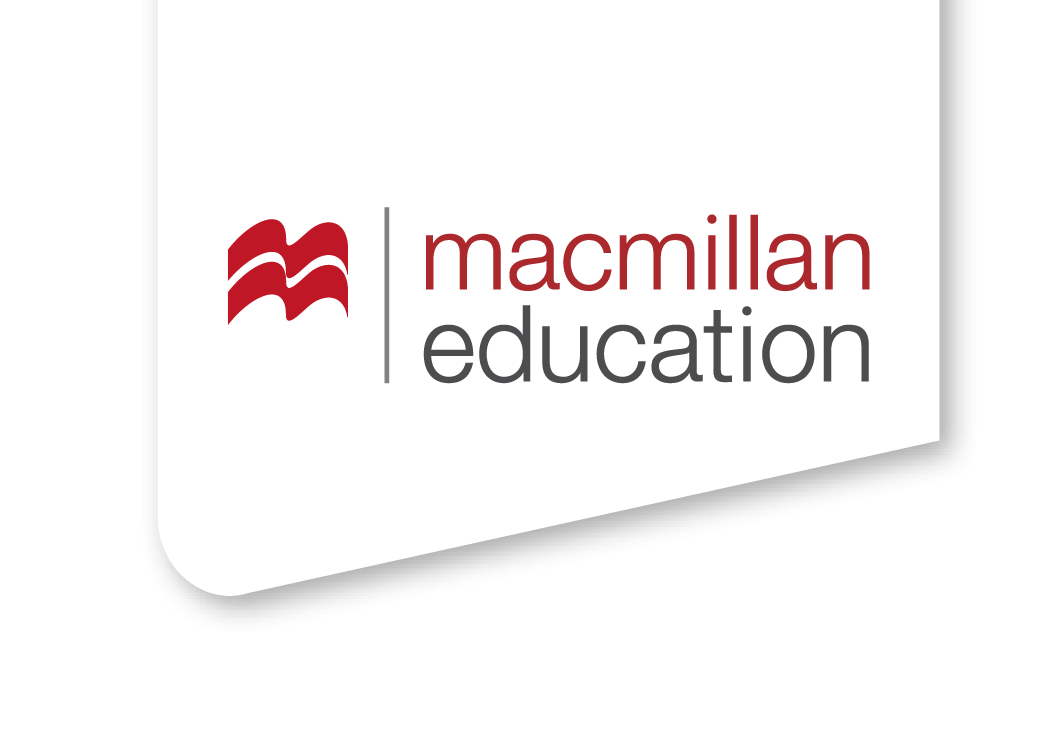 PropositionsDidactiques
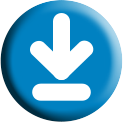 Fiche à imprimer
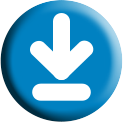 Cartes Pictionary
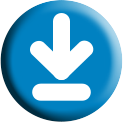 Activités de diversité, d’équité et d’inclusion
Présentation
modifiable
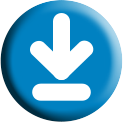 Leçon 2
Les taches ménagères
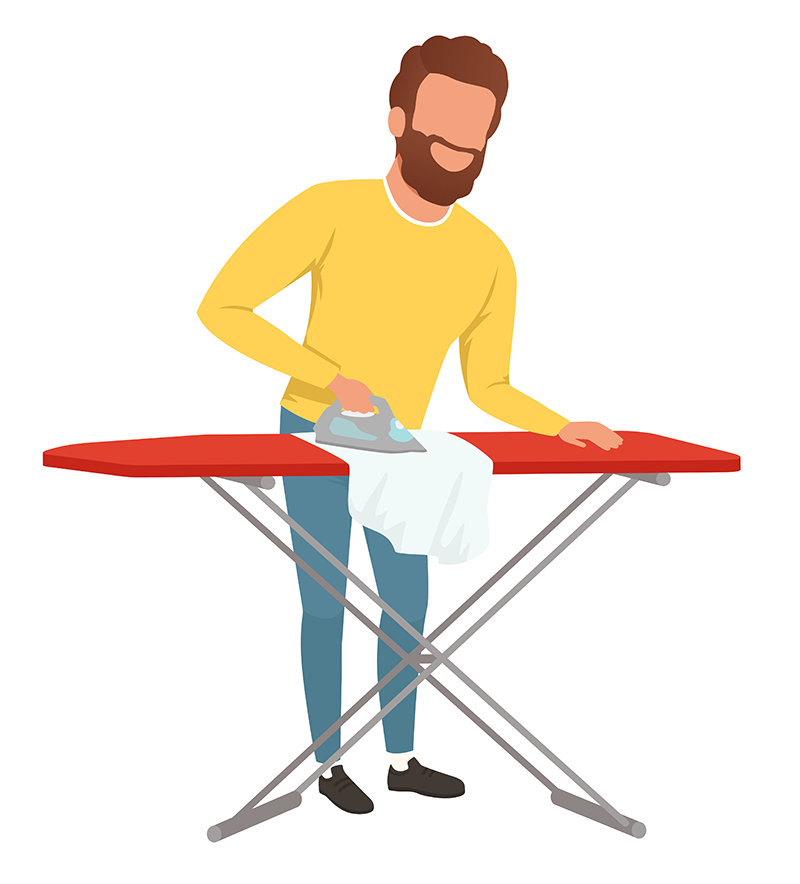 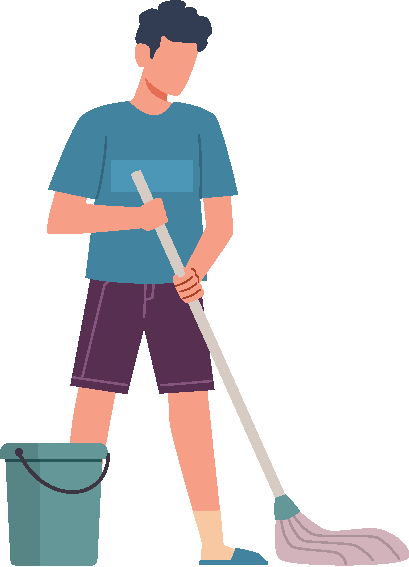 PRIMARIA 
1er CICLO
1
Actividades de Diversidad, Equidad e Inclusión - Primer ciclo de primaria.  © Macmillan Education - Laura López Pérez. Esta página puede fotocopiarse para su uso en el aula.
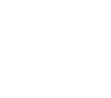 Les tâches ménagères…
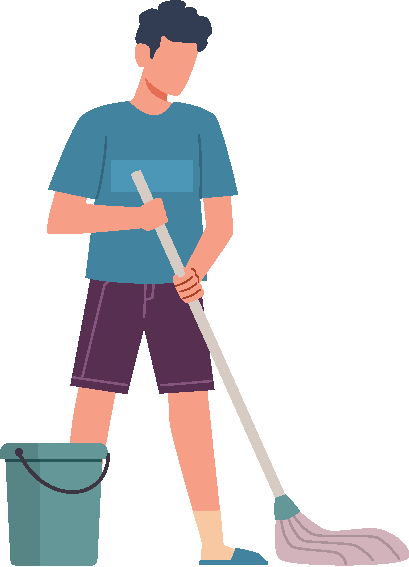 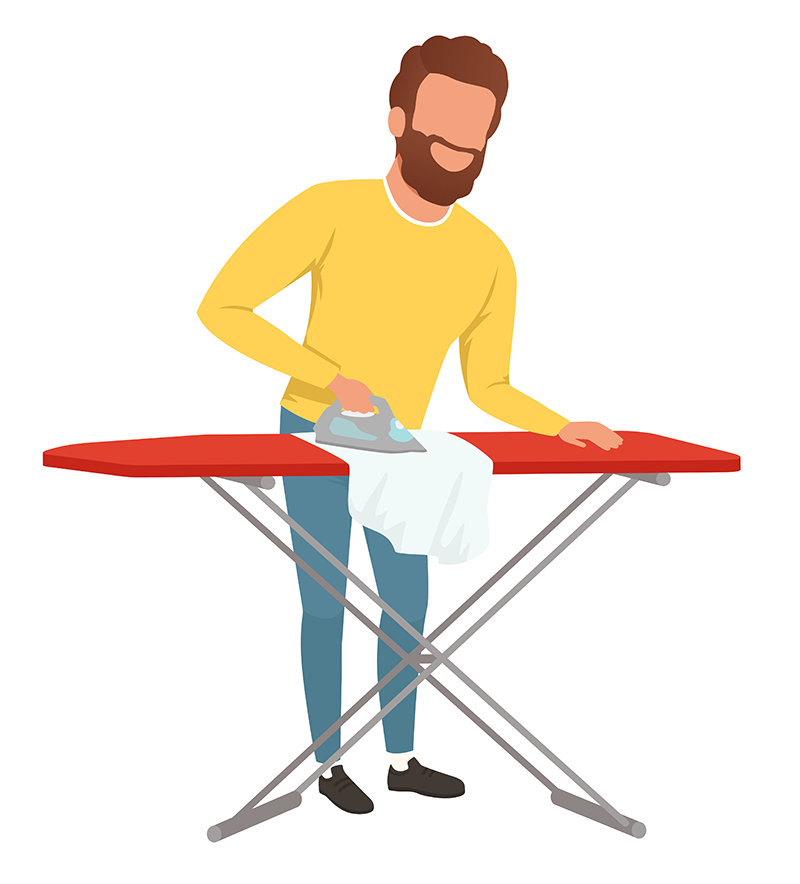 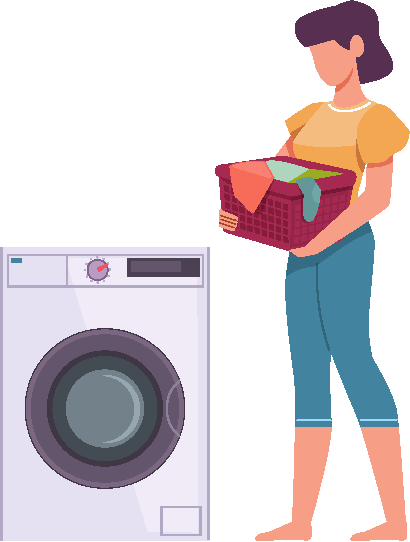 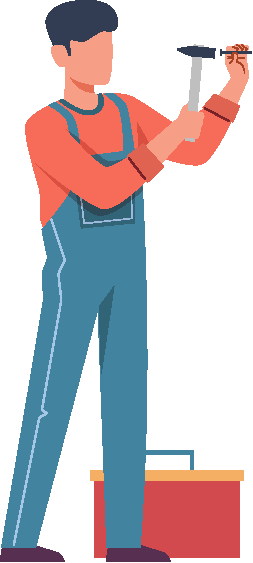 Faire la lessive
Repasser
Laver le sol
Bricoler
2
Actividades de Diversidad, Equidad e Inclusión - Primer ciclo de primaria.  © Macmillan Education - Laura López Pérez. Esta página puede fotocopiarse para su uso en el aula.
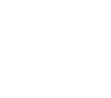 Les tâches ménagères…
Faire son lit
Faire la vaisselle
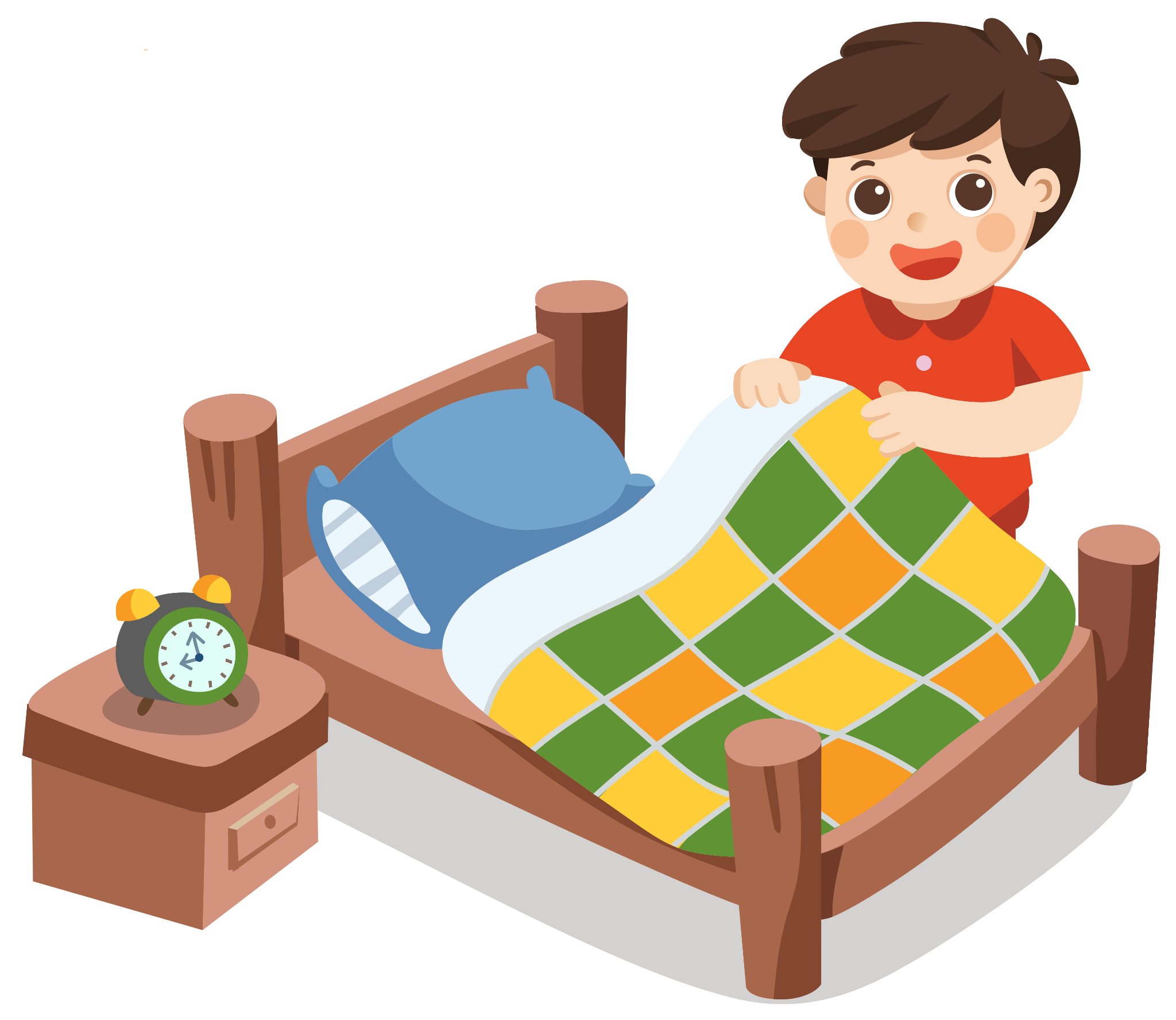 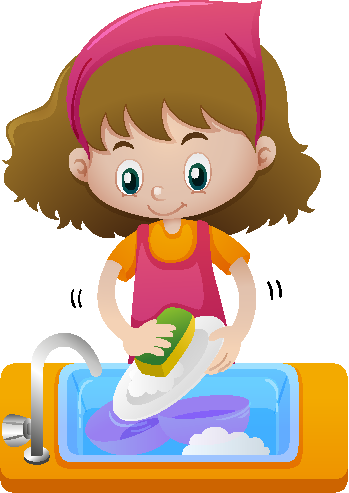 3
Actividades de Diversidad, Equidad e Inclusión - Primer ciclo de primaria.  © Macmillan Education - Laura López Pérez. Esta página puede fotocopiarse para su uso en el aula.
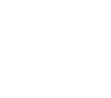 Les tâches ménagères…
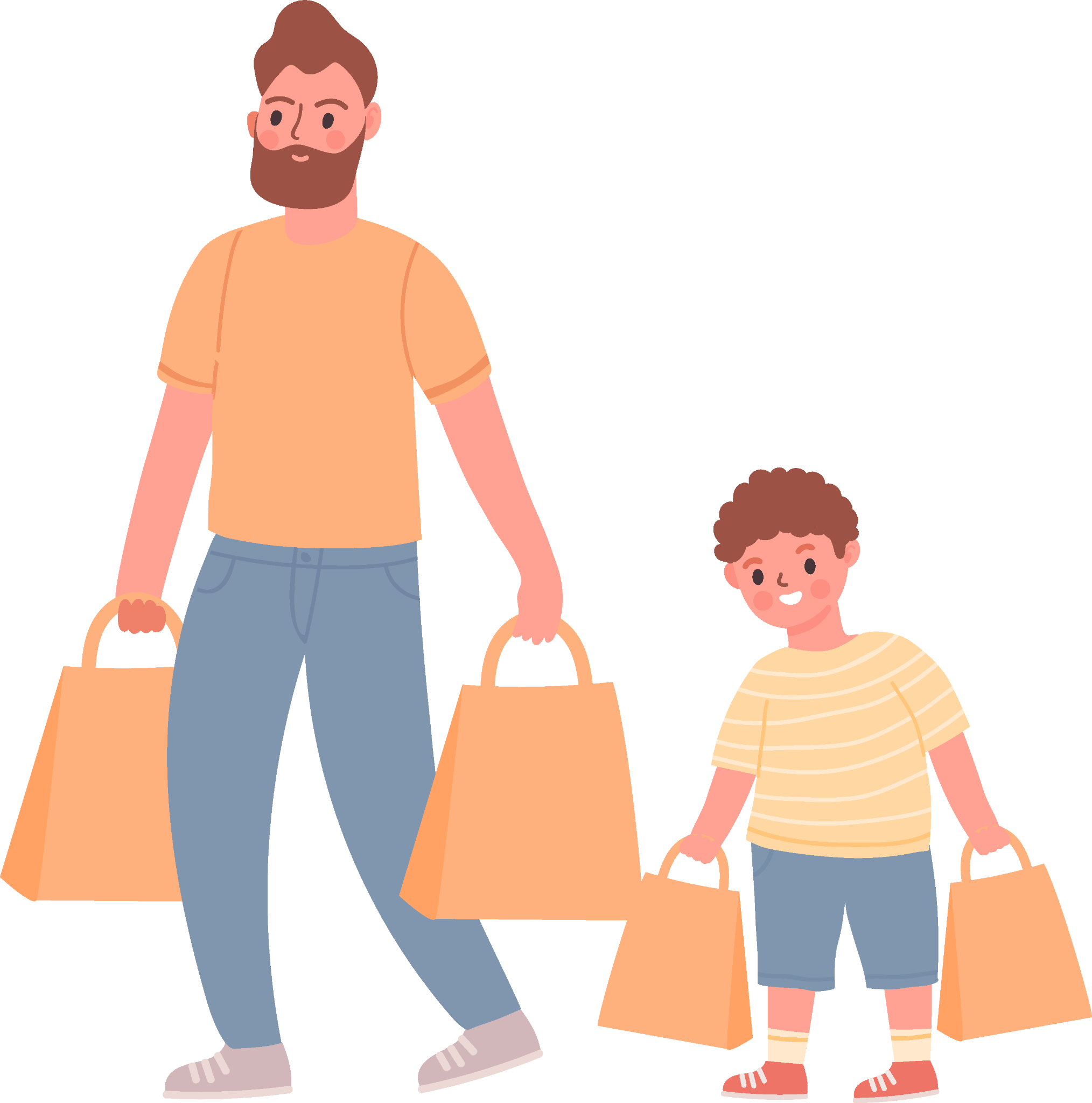 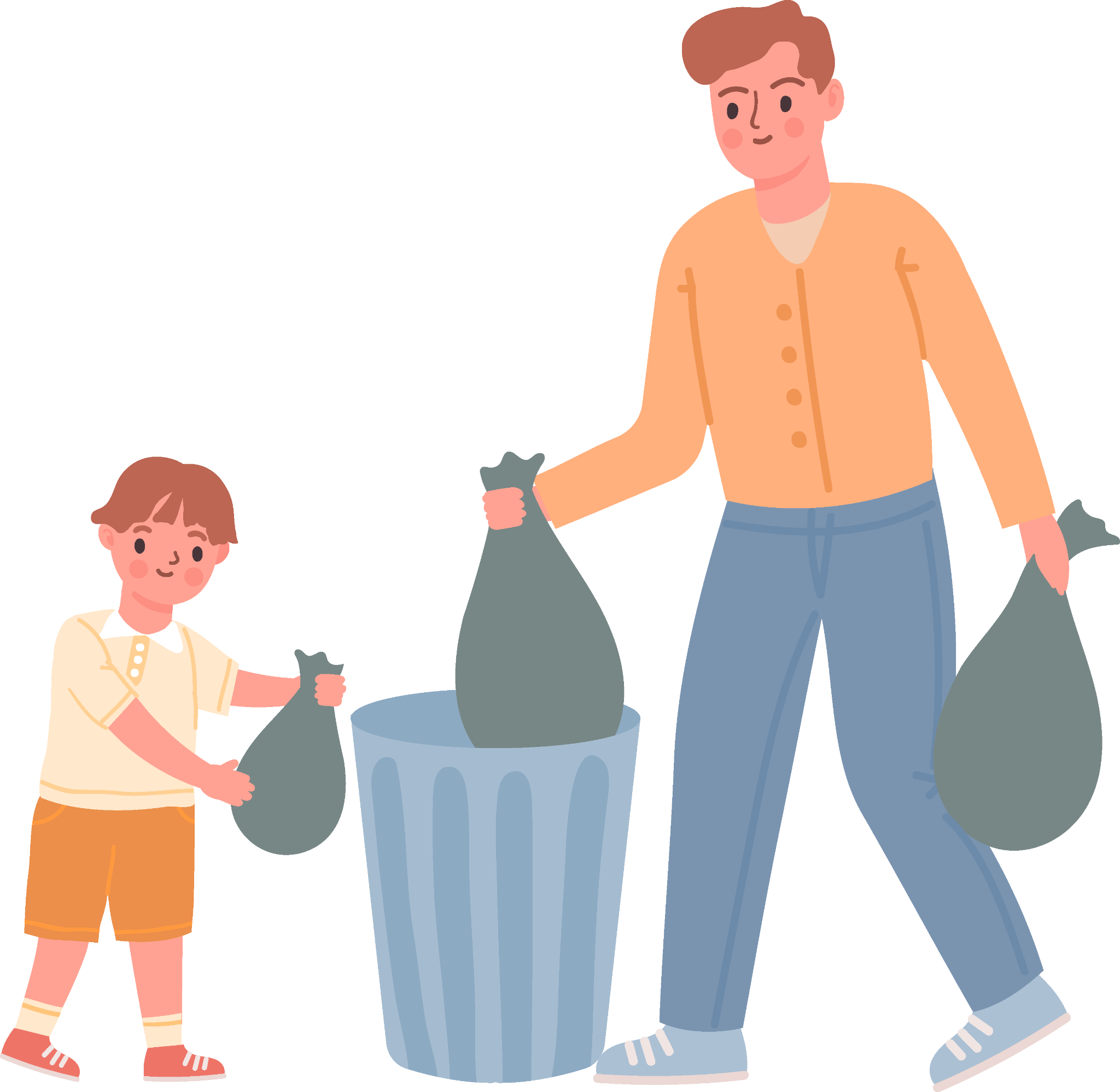 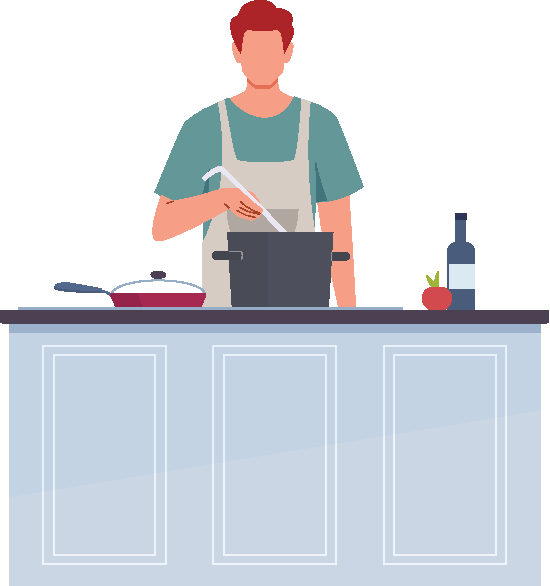 Faire les courses
Sortir les poubelles
Préparer 
le dîner
4
Actividades de Diversidad, Equidad e Inclusión - Primer ciclo de primaria.  © Macmillan Education - Laura López Pérez. Esta página puede fotocopiarse para su uso en el aula.
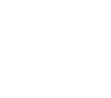 Les tâches ménagères…
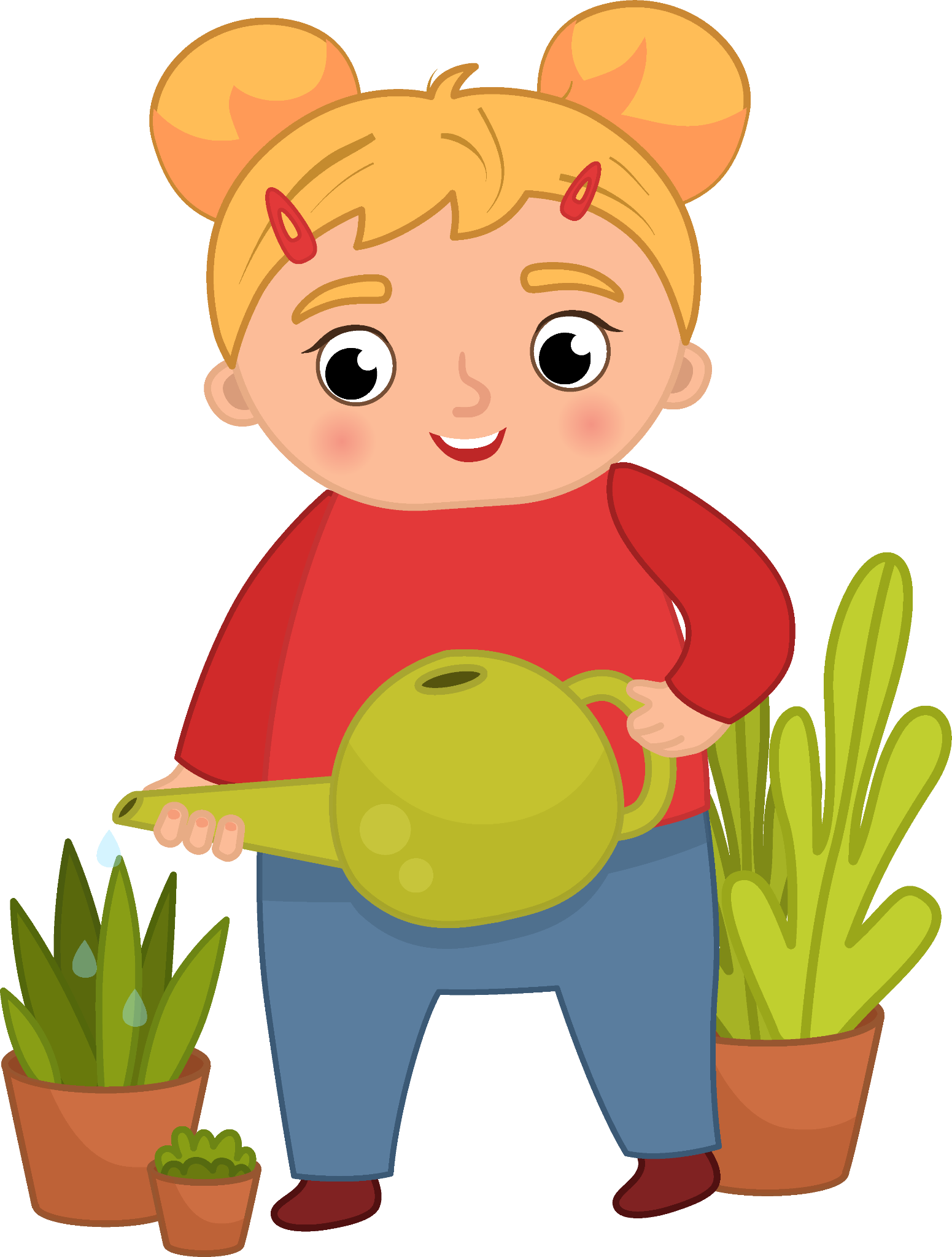 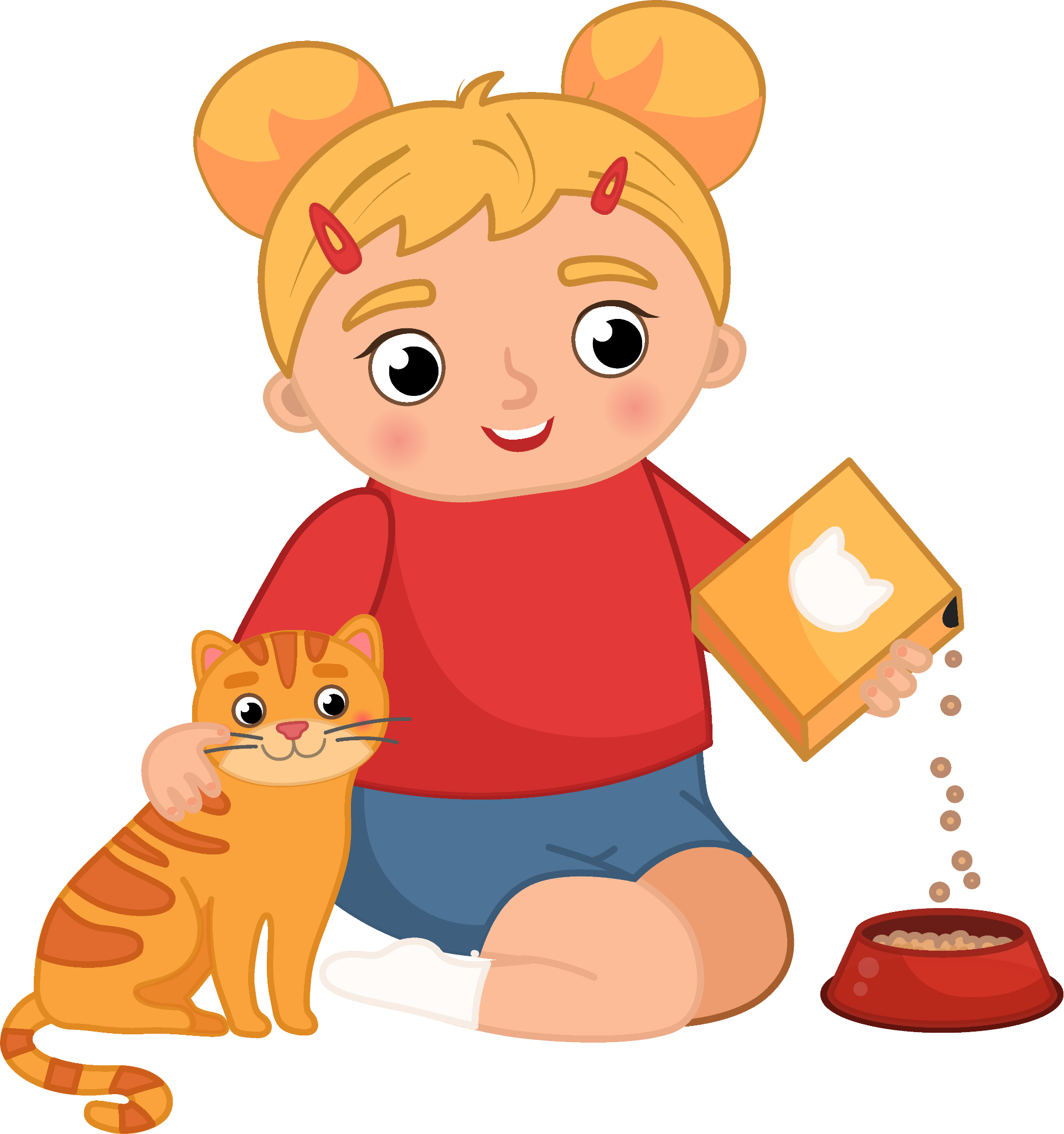 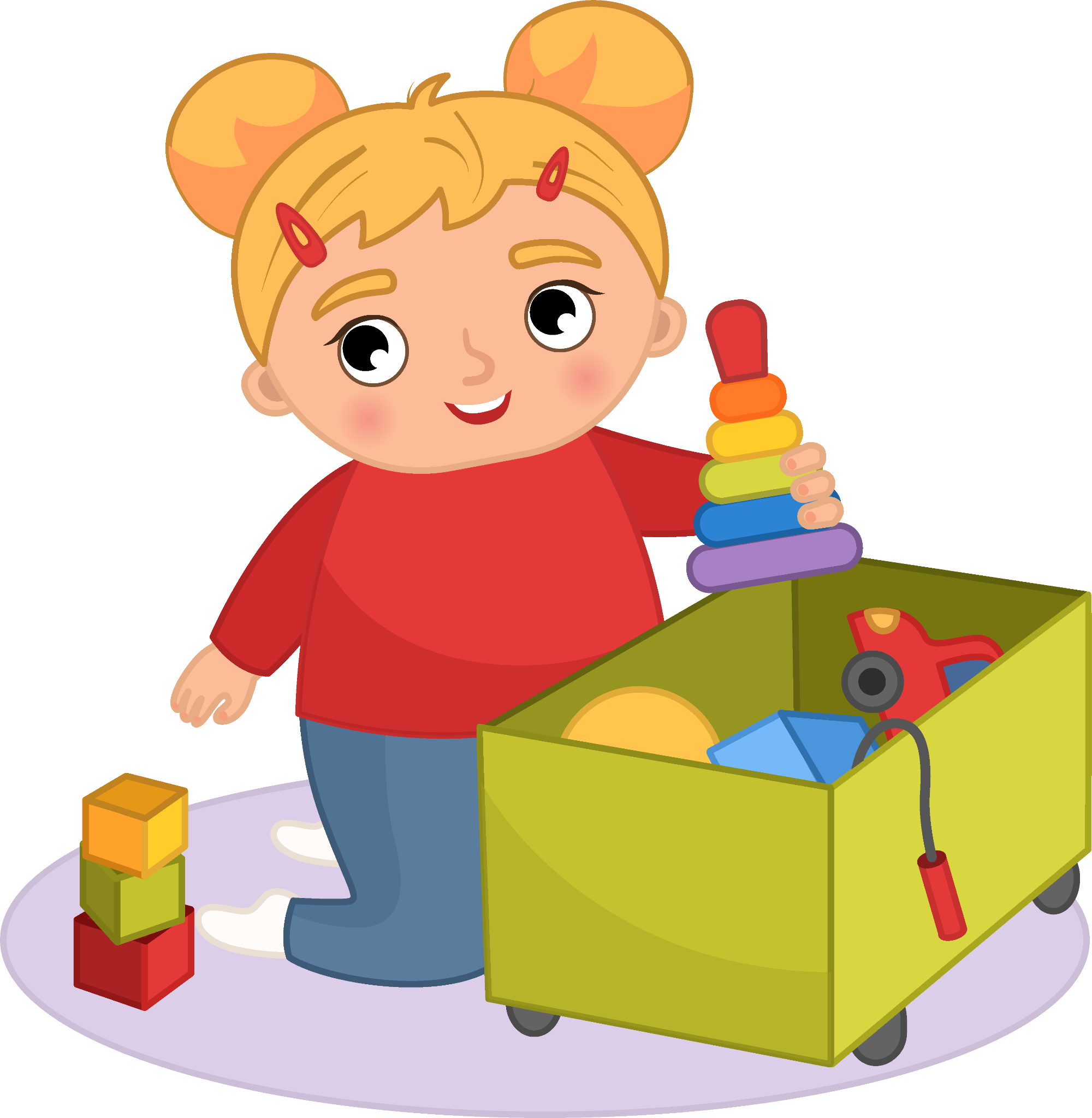 Nourrir les animaux
Arroser les plantes
Ranger
5
Actividades de Diversidad, Equidad e Inclusión - Primer ciclo de primaria.  © Macmillan Education - Laura López Pérez. Esta página puede fotocopiarse para su uso en el aula.
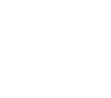 Jouons au pictionary!
Dessine une personne qui…
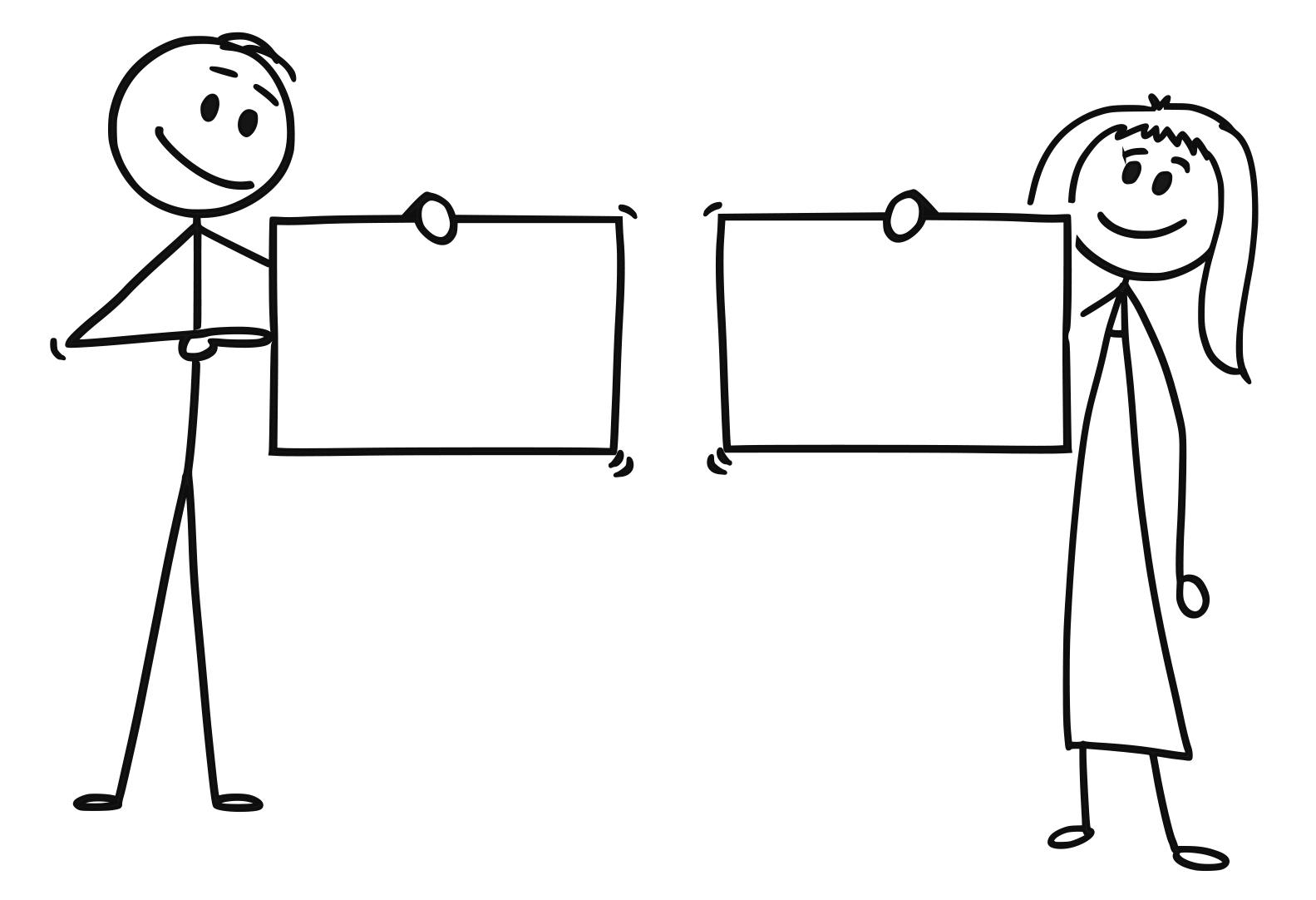 6
Actividades de Diversidad, Equidad e Inclusión - Primer ciclo de primaria.  © Macmillan Education - Laura López Pérez. Esta página puede fotocopiarse para su uso en el aula.
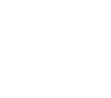 Qui fait quoi ?
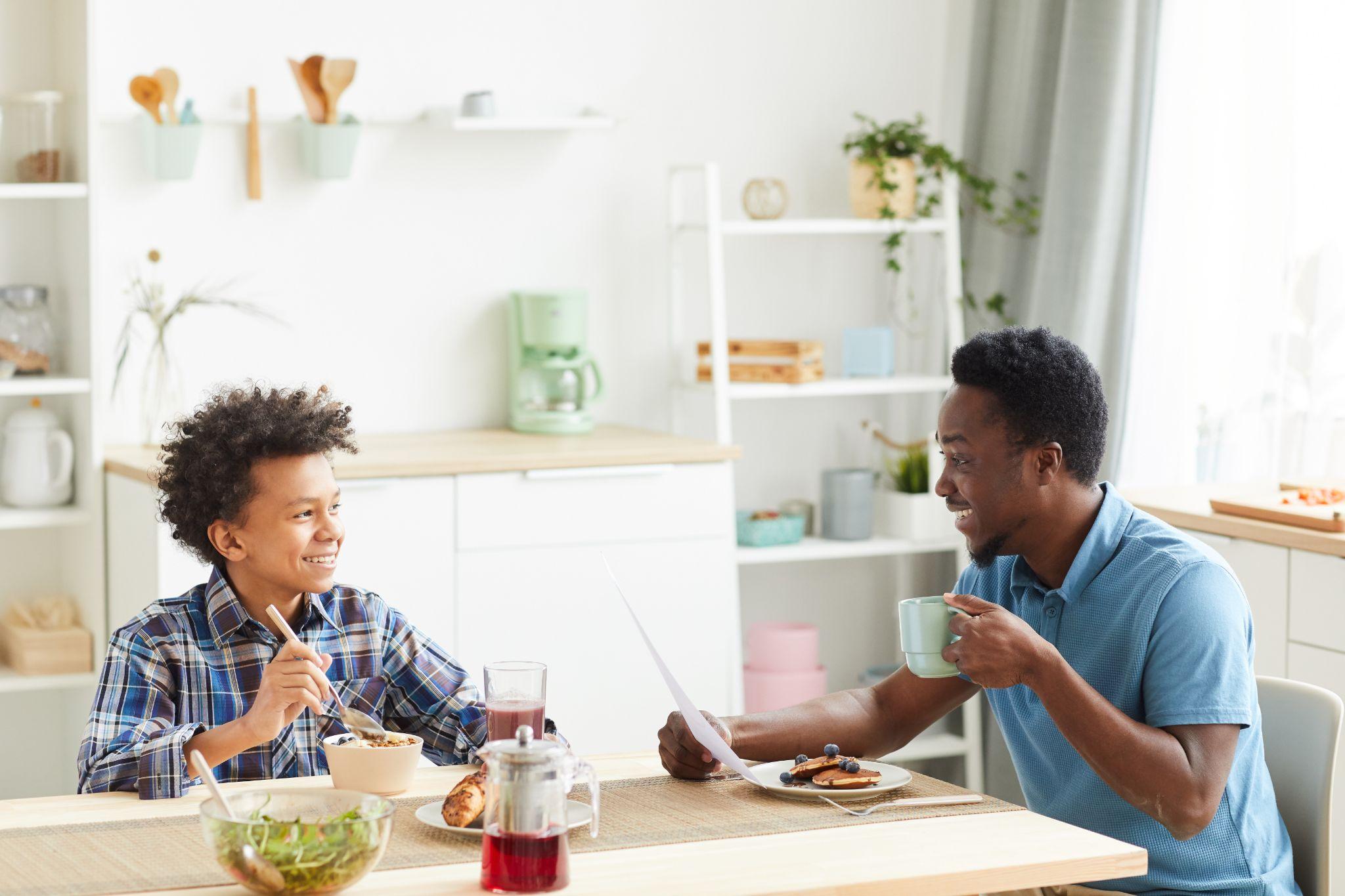 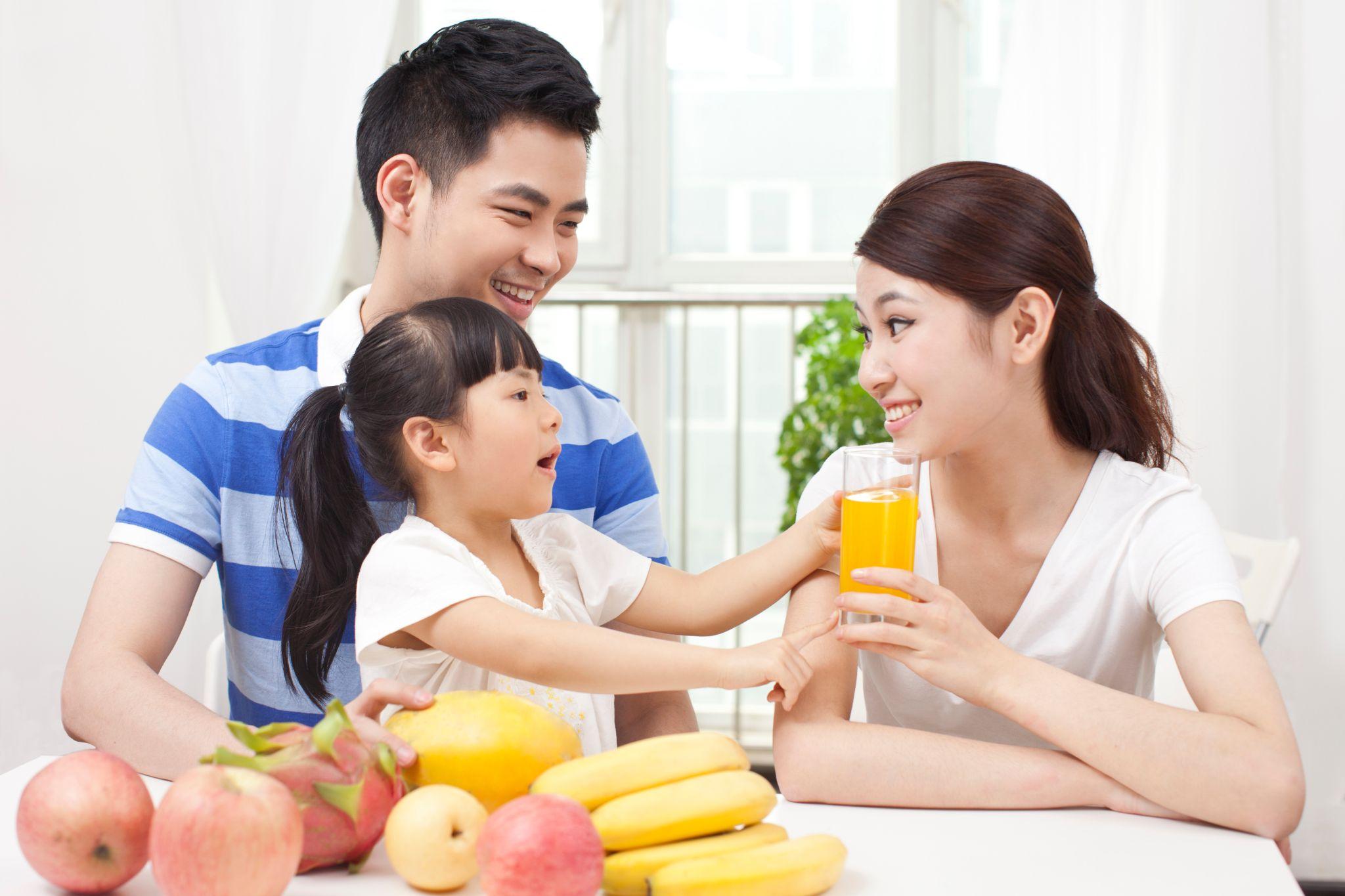 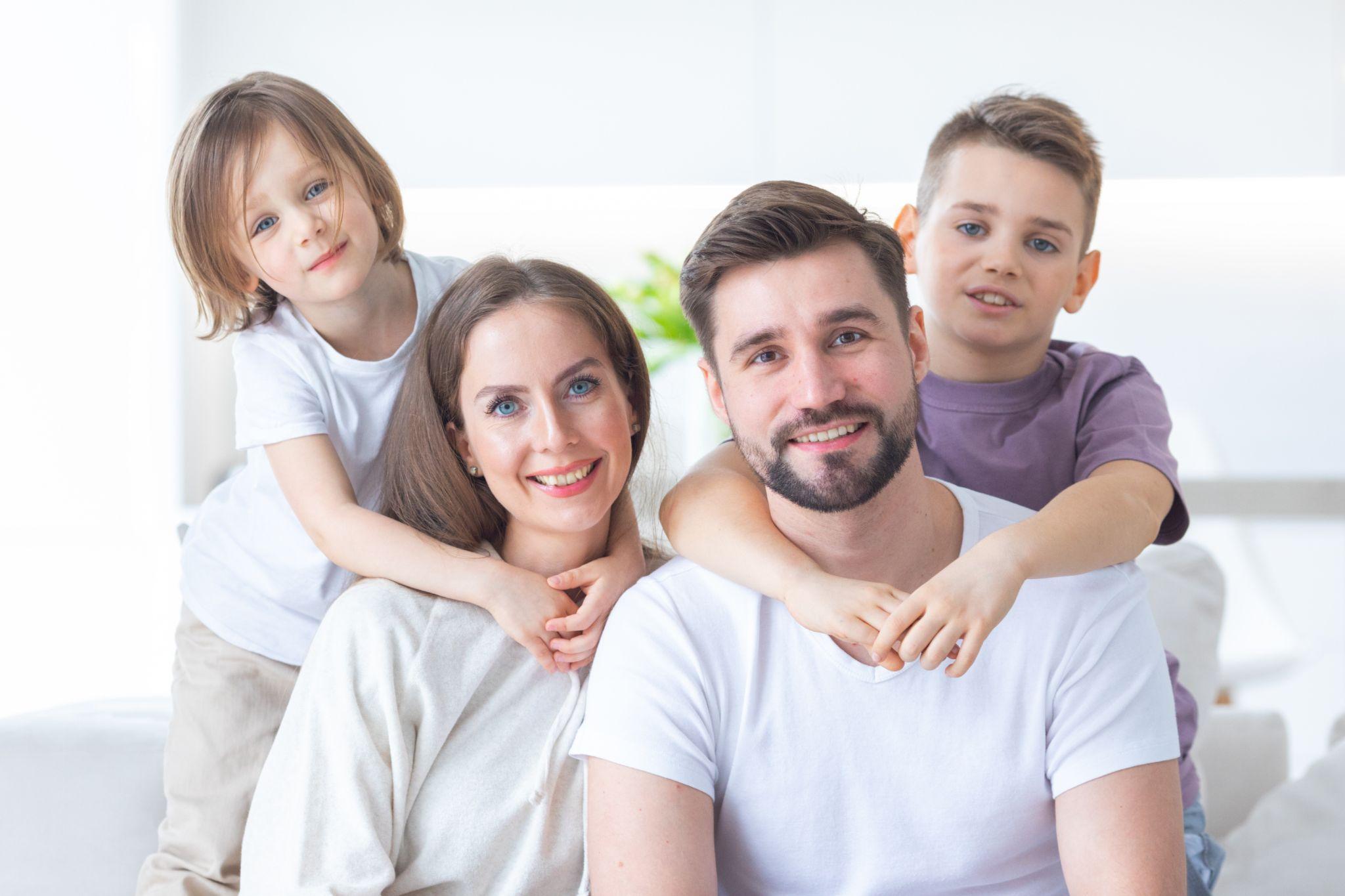 7
Actividades de Diversidad, Equidad e Inclusión - Primer ciclo de primaria.  © Macmillan Education - Laura López Pérez. Esta página puede fotocopiarse para su uso en el aula.
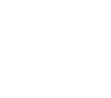 Qui fait les tâches ménagères ?
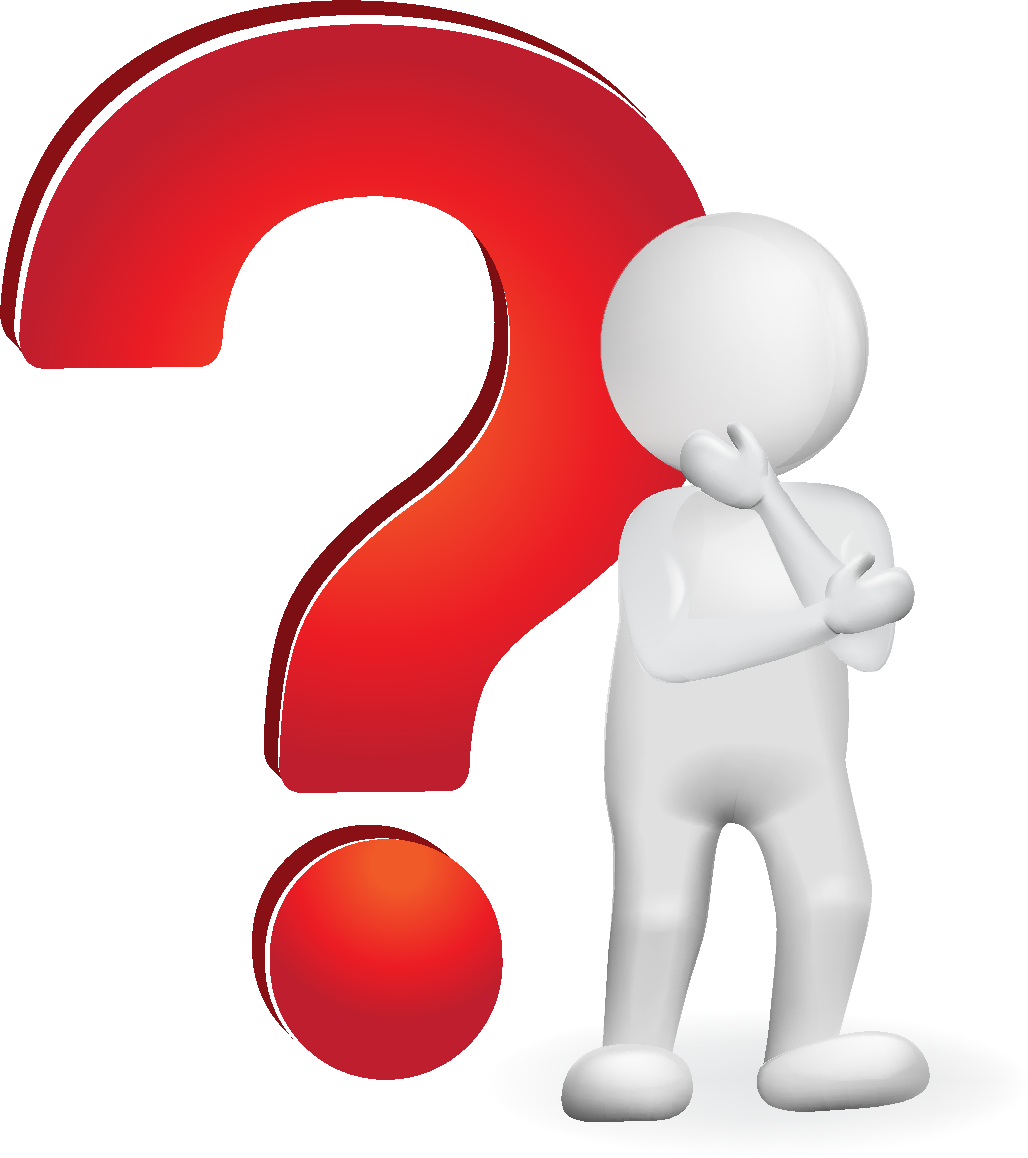 Quelles tâches ménagères fais-tu ?
8
Actividades de Diversidad, Equidad e Inclusión - Primer ciclo de primaria.  © Macmillan Education - Laura López Pérez. Esta página puede fotocopiarse para su uso en el aula.
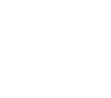 Qui te dit quelle tâche faire ?
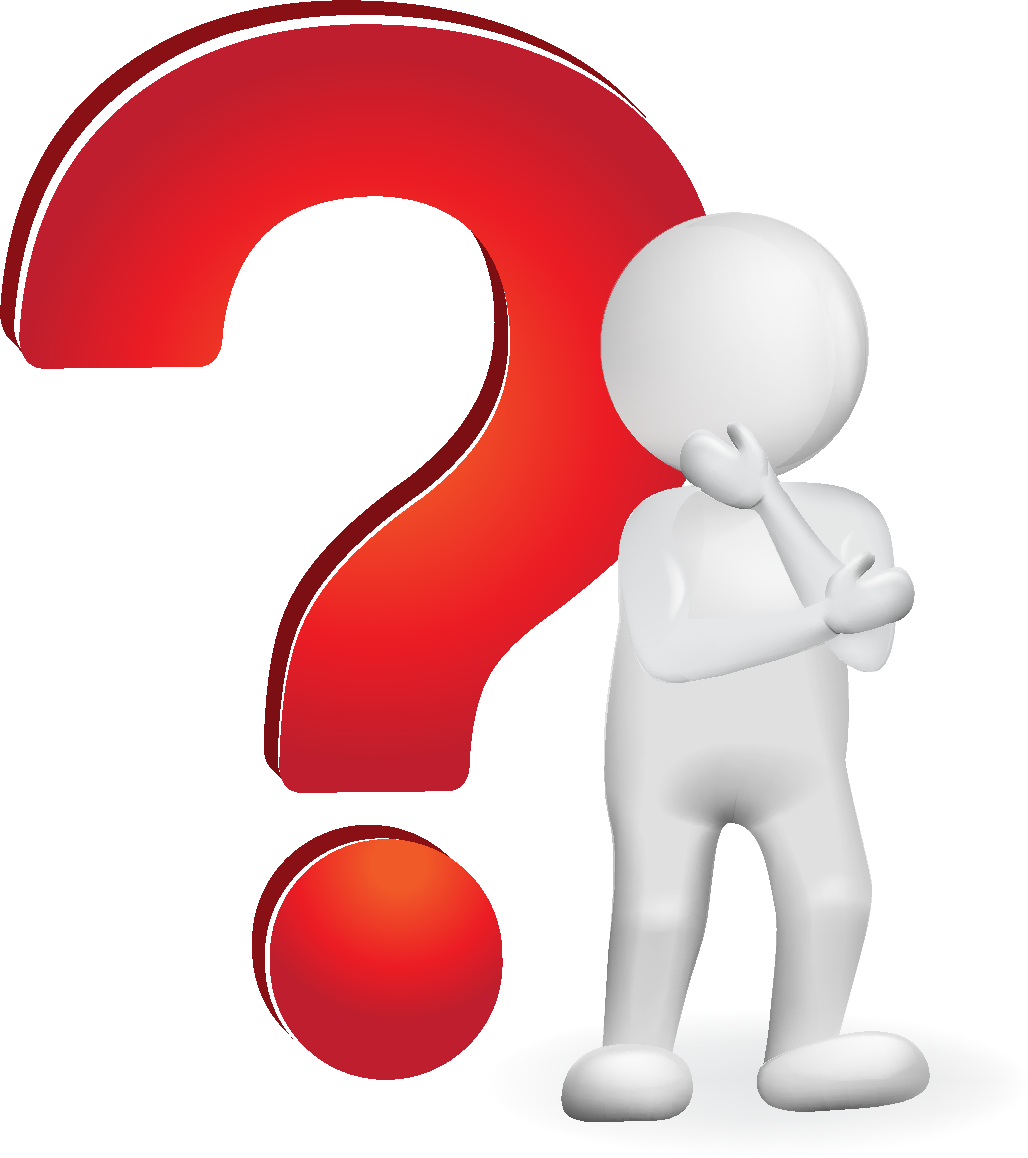 9
Actividades de Diversidad, Equidad e Inclusión - Primer ciclo de primaria.  © Macmillan Education - Laura López Pérez. Esta página puede fotocopiarse para su uso en el aula.
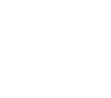 Penser à tout c’est aussi une tâche !
La poubelle est pleine
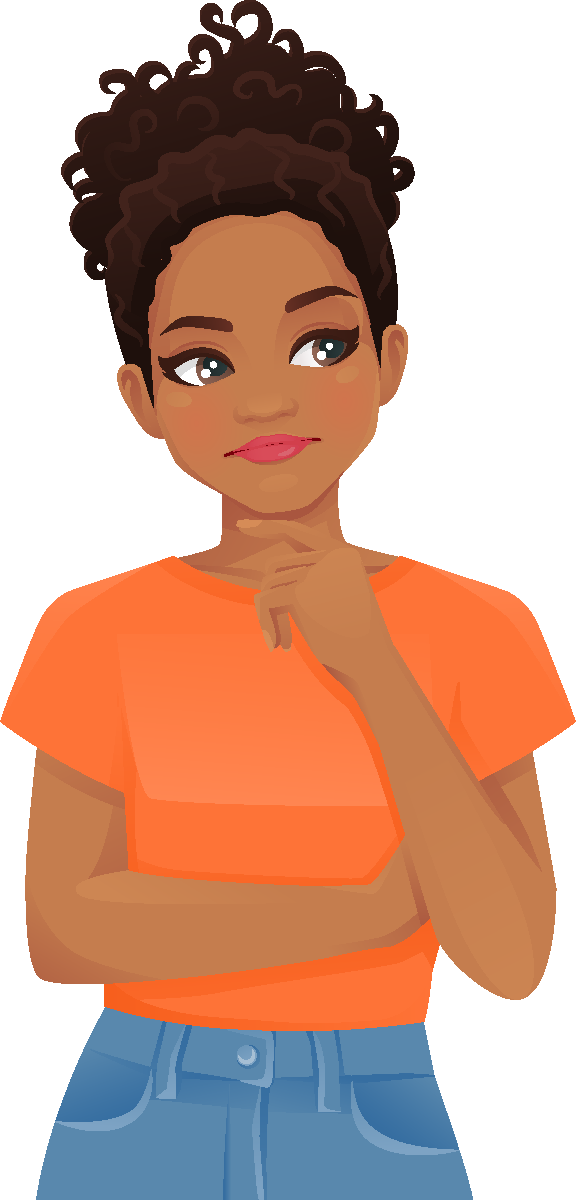 Racheter la nourriture du chat
Le linge est sale.
Les plantes sont sèches
10
Actividades de Diversidad, Equidad e Inclusión - Primer ciclo de primaria.  © Macmillan Education - Laura López Pérez. Esta página puede fotocopiarse para su uso en el aula.
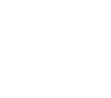 Souvent, une seule personne 
doit penser à tout
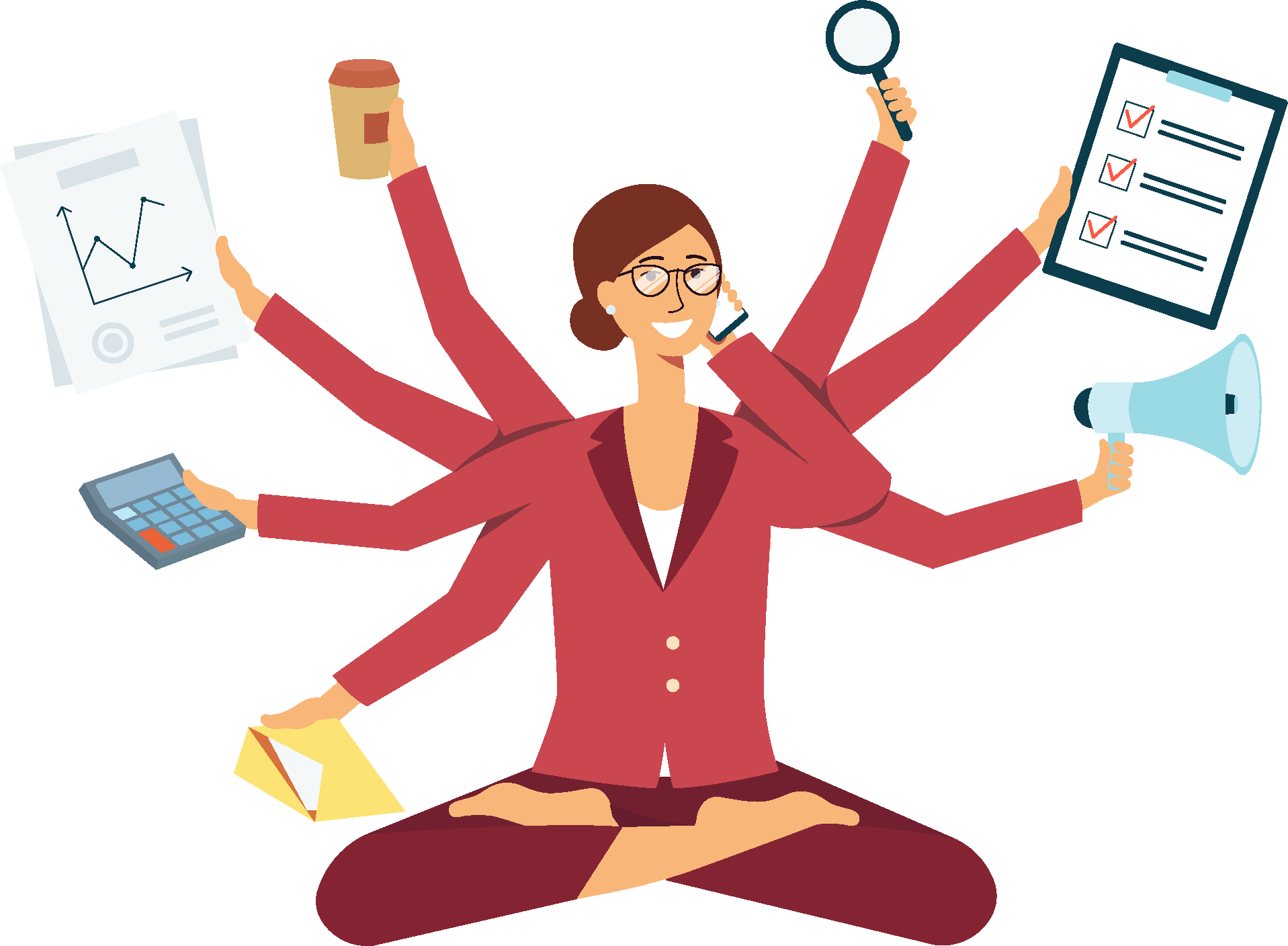 Est-ce que c’est juste ?
11
Actividades de Diversidad, Equidad e Inclusión - Primer ciclo de primaria.  © Macmillan Education - Laura López Pérez. Esta página puede fotocopiarse para su uso en el aula.
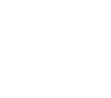 Je peux penser à mes tâches…
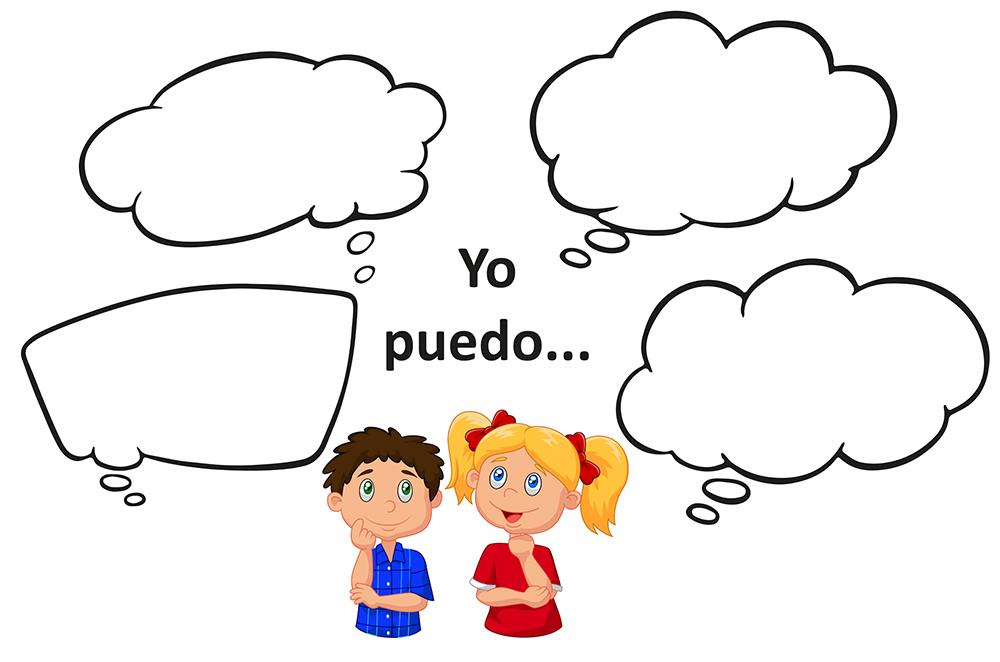 …réparer
…ranger
…faire la vaisselle
…faire les courses
12
Actividades de Diversidad, Equidad e Inclusión - Primer ciclo de primaria.  © Macmillan Education - Laura López Pérez. Esta página puede fotocopiarse para su uso en el aula.